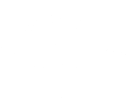 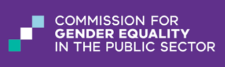 Workplace Gender Audit
Summary and Progress Report
2021-23
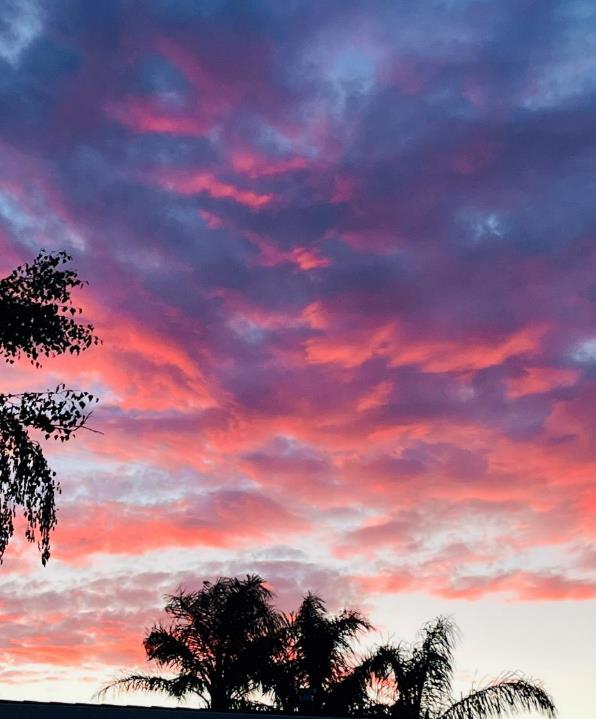 Introduction
The Commission for Gender Equality in the Public Sector (CGEPS) oversees compliance of the Victorian Government’s Gender Equality Act 2020 
(About the Gender Equality Act 2020 | genderequalitycommission.vic.gov.au)
Frankston City Council has performed workplace gender audits every two years (2021, 2023) as per its legislative obligation. 
Frankston City Council met compliance for its 2021-2023 workplace gender audit and progress report, demonstrating that it is progressing gender equality, in our workplace and in the community through our policies, programs and services.
The workforce gender audit examines our workforce structure and culture against 7 gender equality indicators.
Analysis on workforce and governance gender composition, pay, sexual harassment, promotions, recruitment, leave and flexible work use, leadership and gendered work segregation. 
It aims to uncover and correct any inequality via a Gender Equality Action Plan (GEAP).
2
Summary
The audit and progress report covers the period of July 1, 2021, to June 30, 2023.
Council appointed a part-time Gender Equality Advisor to progress gender equality and manage compliance
80% of Gender Equality Action Plan (GEAP) actions achieved or in progress
2 Gender Impact Assessments (GIA) completed 
Council made progress in 5 of the 7 workplace gender equality indicators compared to 2021
Reduced gender pay gap. Average total pay gap 0%, down from 3.4%
Uptake of career development opportunities better reflect gender composition of workforce
Workforce composition of Managers is aligned with our workforce gender composition
Workplace cultural safety improvements made
Action Areas
Frankston City Council
4
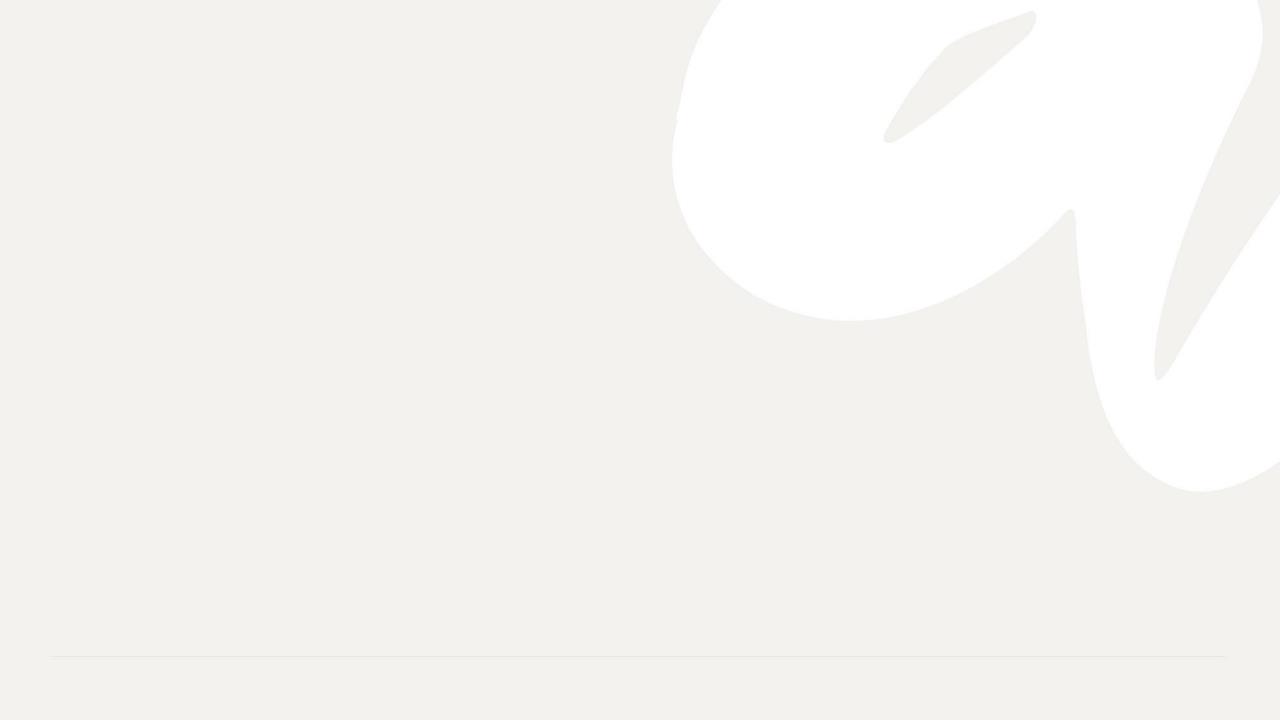 Gender Impact Assessments (GIA); now a legislated part of council initiatives
Frankston City Council
5
2021-25 Gender Equality Action Plan (GEAP)
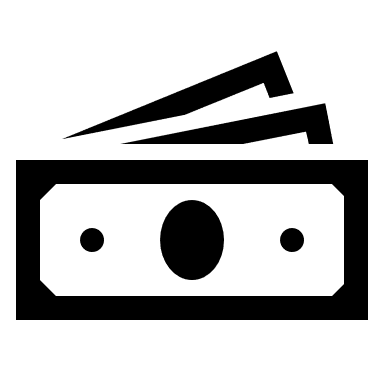 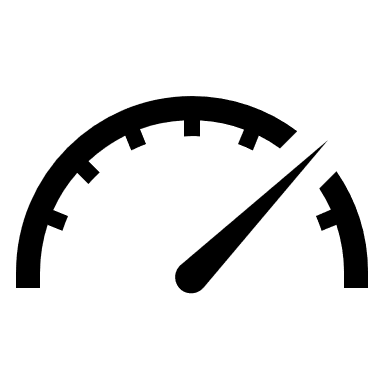 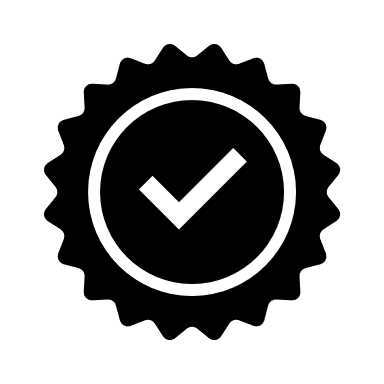 Frankston City Council
6
Workplace Gender Equality Indicators
The following slides cover the seven Workplace Gender Equality Indicators, and the progress made in 2023. Data comes from internal human resource and payroll databases and an externally administered employee experience survey.
Frankston City Council
7
Workforce Gender Composition (Indicator 1); progress made
Frankston City Council
8
Gender Composition of Governing Body (Indicator 2);  no progress made
Frankston City Council
9
Gender Pay Equity (Indicator 3); progress made
A gender pay gap exists when there is a difference between the average remuneration of women and men across the entire organisation, including the CEO. Council is aiming for neutrality. 
A positive pay gap indicates men are getting paid more and a negative pay gap indicates women are getting paid more.
Council’s average (mean) pay gap for total remuneration improved from 3.4% in 2021 to 0.0% in 2023
Council’s median (middle) pay gap for total remuneration only slightly improving from -3.1% in 2021 to -2.9%, in 2023
Average Gap
Median Gap
Median Gap
Average Gap
Frankston City Council
10
Workforce Sexual Harassment (Indicator 4);progress made
Council received reports of sexual harassment, leading Council to take action to eliminate this illegal conduct.
In the May 2023 employee experience survey, more respondents reported Council take steps to eliminate bullying, harassment and discrimination and more staff felt safe to challenge inappropriate behaviour at work- compared to 2021.
Despite this positive cultural shift, further progress is needed with 8% of respondents reporting they experienced sexual harassment in the workplace over the past 12-month period. Current employees will undertake an updated Sexual Harassment Awareness training module in May 2024.
When we applied a gendered lens, results showed a slight decrease in men experiencing harassment from 5% to 4%; women remained steady at 8% and for those who ‘self-describe their gender or preferred not to say’ we saw a rise from 15% to 19%.
Frankston City Council
11
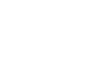 Workforce Sexual Harassment (Indicator 4);insights from the employee experience survey
12
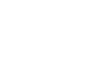 Recruitment and Promotion (Indicator 5);progress made
Recruitment: 226 people were recruited; 66% women (64% in 2021), 33% men (36% in 2021) and 1% self-described gender (0%; 2021), reflective of the current workforce gender ratio. 
Disproportionately, men were recruited to leadership positions in two consecutive reporting periods. 
Retention: 163 people left Council in 2023 (173 in 2021) with the proportion changing; 56% women exited decreasing from 64% in 2021, 44% men increasing from 36% and 1% self-described gender, up from 0% in 2021 
Career Development & Training Opportunities: more women provided with opportunities for career development and training, 71% women and 29% men, not reflective of the gender workforce ratio. 
Employee experience survey results showed most (64%) respondents were satisfied with the way their learning and development needs had been addressed, up 7ppt.
13
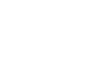 Recruitment and Promotion (Indicator 5);progress made
Promotion: 14 people promoted at Council (13 in 2021), 64% were women (69% in 2021) and 36% were men (31% in 2021), mirroring current workforce gender composition. 
93% of promotions were awarded to those working full-time 
Survey results showed 47% of respondents agreed;
the promotion processes at Council were fair;
53% agreed they have an equal chance at promotion; and 
57% reported satisfaction with the opportunities to progress at Council.
Higher Duties: 170 places offered (150 in 2021), 63% to women (52%; 2021) and 37% to men (48%; 2021); better reflecting the workforce gender composition
Secondments: 99 offered in 2023 (16 in 2021)
59% awarded to women (6%; 2021) and 
41% were awarded to men (94%; 2021)
gender split more reflective of Council's workforce composition.
Frankston City Council
14
Leave and Flexibility (Indicator 6);progress made
Frankston City Council
15
Gendered Work Segregation (Indicator 7); progress made
Defined as the tendency for workplaces to follow outdated gender norms with women overrepresented in caring and administration roles and men overrepresented in technical, construction roles as well as leadership positions.
More women represented in Manager category, now 69% up from 43% in 2021 (men 31% down from 57%), better aligned to the current workforce gender composition. 88% of all Managerial roles are full-time (81% in 2021) with all part-time managerial roles filled by Women.	
Occupational segregation data
Women overrepresented in 4 categories 
Managers; 
Professionals; 
Community and Personal Service Workers; and 
Clerical and Administrative Workers 
Men overrepresented in 3 categories 
Technicians and Trades Workers; 
Machinery Operators and Drivers; and 
Labourers
Frankston City Council
16
Gendered Work Segregation (Indicator 7); progress made
The Employee Experience Survey informs the Gendered Work Segregation indicator and includes cultural safety, discrimination and bullying data. It has comparisons to 2021 and to a benchmarked Local government (LG) score. The percentages reflect how many people answered each question favourably.
Cultural Safety Data
82% of surveyed staff agreed Council used inclusive/respectful images and language, increasing by 5 percentage points (ppt) but 2ppt below the LG benchmark (84%). For staff who self-describe their gender, a 23ppt improvement occurred since 2021.
More respondents felt culturally safe at work (83% v 79% in 2021) and 1ppt above LG benchmark. Although we saw a positive change for men (85% up from 79%) and women (85% up from 83%), staff who self-describe their gender decreased (44% down from 46%) since 2021.
Majority of respondents agreed their manager treated them with dignity/respect (83%, -1 ppt from LG), agreed they could be themselves at work (80%, -1 ppt from LG), agreed that work was allocated fairly, regardless of gender (79%, -2 ppt from LG) and felt as if they belonged (74%, +2 ppt from LG).
Frankston City Council
17
Gendered Work Segregation (Indicator 7); progress made
Discrimination Data
68% reported witnessing and experiencing one or more barriers to success
More respondents experienced discrimination (8% up from 6%) now 2ppts above the LG benchmark. 
Rates increased across all genders; 6% men (up from 4%), 7% women (up from 6%) with greatest increase in staff who self-describe their gender up 32ppt (44% up from 12%)
Main forms of discrimination were denied opportunities for promotion (48%), training/PD (44%) or secondment (30%) 
89% cited it was their immediate Manager/supervisor behaving in a discriminatory manner
Only 4% submitted a formal complaint and over a 1/4 of respondents did not tell anyone
Fear of negative consequences to career (58%) & reputation (50%) and believed it wouldn’t make a difference (54%) were the main drivers for not submitting a complaint
Frankston City Council
18
Gendered Work Segregation (Indicator 7); progress made
Bullying Data
Less respondents experienced bullying in the past 12-months, 17% in 2023 down from 23%, but 3ppt above the LG benchmark. 
Of those who reported experiencing bullying; decrease in men (8% v 18%) and women (16% v 20%) but worsening for staff who self-describe their gender (69% v 54%). 
Main forms; incivility (75%, up 8ppt from 2021) and exclusion or isolation (55%, up 1ppt from 2021). 
Majority of respondents indicated bullying was perpetrated by an immediate manager/supervisor (73%) followed by a colleague (33%).
68% of women respondents reported bullying was perpetrated by an immediate manager/supervisor. 
55% of respondents who self-describe their gender reported bullying was perpetrated by a colleague. 
More people are telling someone about experiencing bullying (11% to 14%; 2021) but of those not telling anyone, 18% self-describe their gender. 
58% reported they told a manager and 27% told a colleague
10% of respondents were advised not to make a complaint.
Fear of negative consequences to reputation (56%) and career (44%) were the main drivers for not reporting the conduct.
Frankston City Council
19
Next Steps
Council continues to progress gender equality and achievement of its first Gender Equality Action Plan
Council is committed to completing more Gender Impact Assessments with a focus on building greater capability across the organisation
The next workplace gender audit will cover the period of 2023-25 and it will continue to track Council’s progress
20